Интеллектуальный анализ текстов
Курс «Интеллектуальные информационные системы»
Кафедра управления и интеллектуальных технологий 
НИУ «МЭИ»
Осень 2021 г.
НИУ "МЭИ", Каф. УИТ, 2018-2021
1
Text Mining – интеллектуальный анализ текстов
Интеллектуальный анализ текстов (ИАТ,  text mining) — направление в искусственном интеллекте, целью которого является получение информации из коллекций текстовых документов, основываясь на применении эффективных в практическом плане методов машинного обучения и обработки естественного языка. (Wikipedia)
Категоризация текстов (classification) – 
отнесении документов из коллекции к одной или нескольким группам (классам, кластерам) схожих между собой текстов
Извлечение информации (information extraction) –
это задача автоматического извлечения (построения) структурированных данных  из неструктурированных или слабоструктурированных машиночитаемых документов (распознавание имен людей, названий организаций, поиск ключевых слов для текста, автореферирование)
Информационный поиск (information retrieval) –
процесс поиска неструктурированной документальной информации, удовлетворяющей информационные потребности (процесс выявления в некотором множестве документов всех тех, которые посвящены указанной теме)
2
Проблемы, возникающие при работе с документами, написанными на ЕЯ
Семантическая неоднозначность:
Синонимия: экран-дисплей
Полисемия: команда (судна; футбольная)
Омонимия: Ключ (родник) – Ключ (от замка)
Эллипсность: пропуски слов или слова-заменители
Многообразие средств передачи смысла:
Лексика ЕЯ
Контекст
Ссылки на слова
Высокая размерность задачи
Субъективность оценки качества классификации
Различная длина документов
3
Подходы Text Mining
Лингвистический анализ			Статистический анализ
НИУ "МЭИ", Каф. УИТ, 2018-2021
4
Онтологии и тезаурусы
Пример онтологии
Пример тезауруса
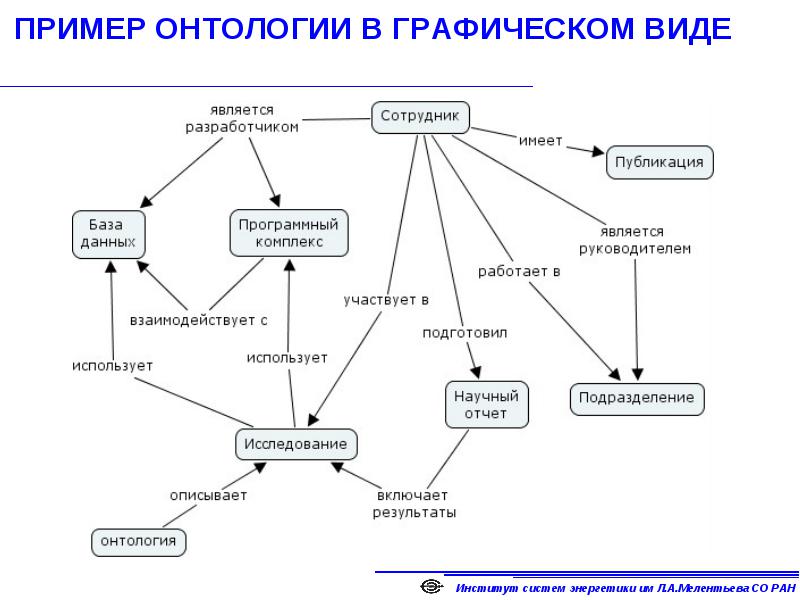 Транспортное средство
Автомобиль
Мотоцикл
Легковой А.
Грузовой А.
Пикап
Седан
Хэтчбэк
НИУ "МЭИ", Каф. УИТ, 2018-2021
5
Что такое текст?
Текст – конечное множество слов (терминов), объединенных лексическими, грамматическими, смысловыми, частотными отношениями и образующих информативное сообщение.
Главное в тексте – информация, новая для читателя, которая заключена в авторском изложении, и которую мы хотим извлечь.
Чем больше информации извлечем – тем лучше.
Не всегда большой текст = большому количеству информации
НИУ "МЭИ", Каф. УИТ, 2018-2021
6
Модели представления текстовых документов
НИУ "МЭИ", Каф. УИТ, 2018-2021
7
Как документ представляется в математическом виде?
Векторная модель:

Документ: 		Матрица «Документ-термин»:
- Вес термина i в документе j
i = 1..M, j = 1..N
* Вместо термина (или слова) могут использоваться n-граммы - последовательность из n элементов:
Триграммы Hello world: Hel, ell, llo, lo ,o w,  wo, orl, rld.
НИУ "МЭИ", Каф. УИТ, 2018-2021
8
Выявление информативных признаков
Закон Ципфа:
wn = w1/n
НИУ "МЭИ", Каф. УИТ, 2018-2021
9
Предварительная обработка документов
НИУ "МЭИ", Каф. УИТ, 2018-2021
10
Стемминг и отсечение стоп-слов
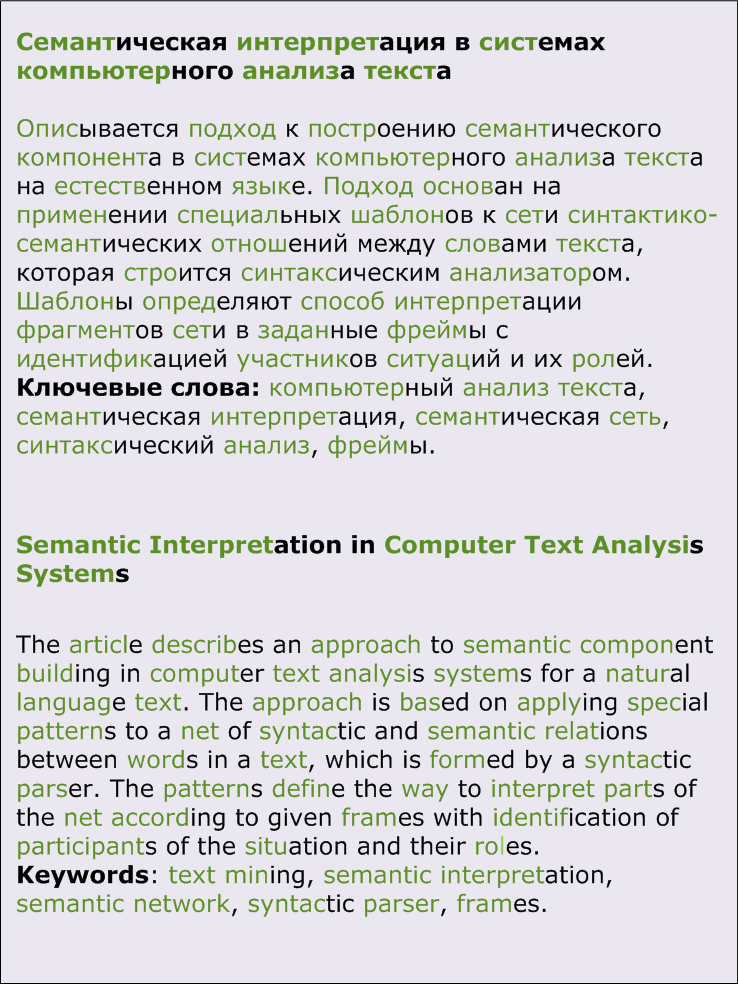 Стемминг — это процесс нахождения основы слова для заданного исходного слова. Основа слова не обязательно совпадает с морфологическим корнем слова.
Наиболее известный алгоритм – Алгоритм Портера
Стоп-слова (шумовые слова) – слова, не несущие смысловой нагрузки – частицы, предлоги, местоимения,..
11
НИУ "МЭИ", Каф. УИТ, 2018-2021
Определение весов терминов
Логическое взвешивание
Взвешивание частотой слова (term frequencies, tf)
tf–idf - взвешивание (term frequencies – inverse 
document frequencies)
tfc - взвешивание
НИУ "МЭИ", Каф. УИТ, 2018-2021
12
Определение весов терминов (2)
Кроме взвешивания применяются и другие методы выявления информативных терминов:
Факторный и компонентный анализ (переход к новой системе признаков)
Статистический подход (Хи-квадрат критерий)
Теоретико-информационный подход
НИУ "МЭИ", Каф. УИТ, 2018-2021
13
Факторный анализ (ФА) и Метод Главных Компонент (МГК)
ФА: различные признаки являются одним и тем же явлением, следовательно можно создать новые переменные – «факторы», позволяющие «вскрыть» логическую структуру выборки.
МГК: переход к новым переменным, которые являются линейной комбинацией исходных.

Проведение снижения размерности с помощью ФА и МГК особенно эффективно для отображения объектов в трехмерное пространство и на плоскость.
НИУ "МЭИ", Каф. УИТ, 2018-2021
14
Статистический подход выявления информативных признаков
.
nik – клеточная частота – число объектов в выборке, обладающих данным сочетанием переменных
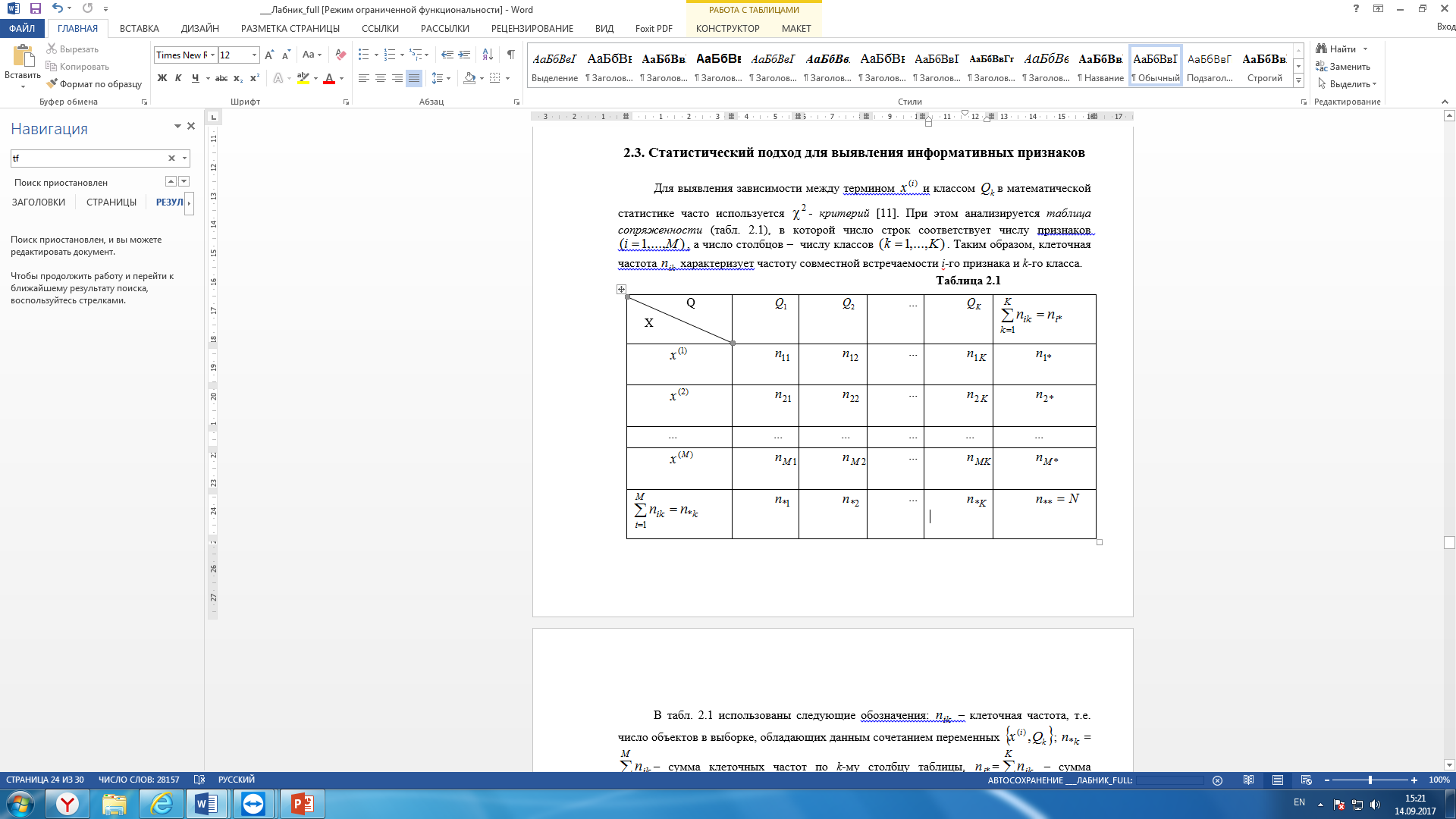 Гипотеза о независимости отвергается с уровнем значимости α, если рассчитанная величина       превышает критическое значение
где S=(M-1)(K-1)
НИУ "МЭИ", Каф. УИТ, 2018-2021
15
Частный случай Хи-квадрат критерия
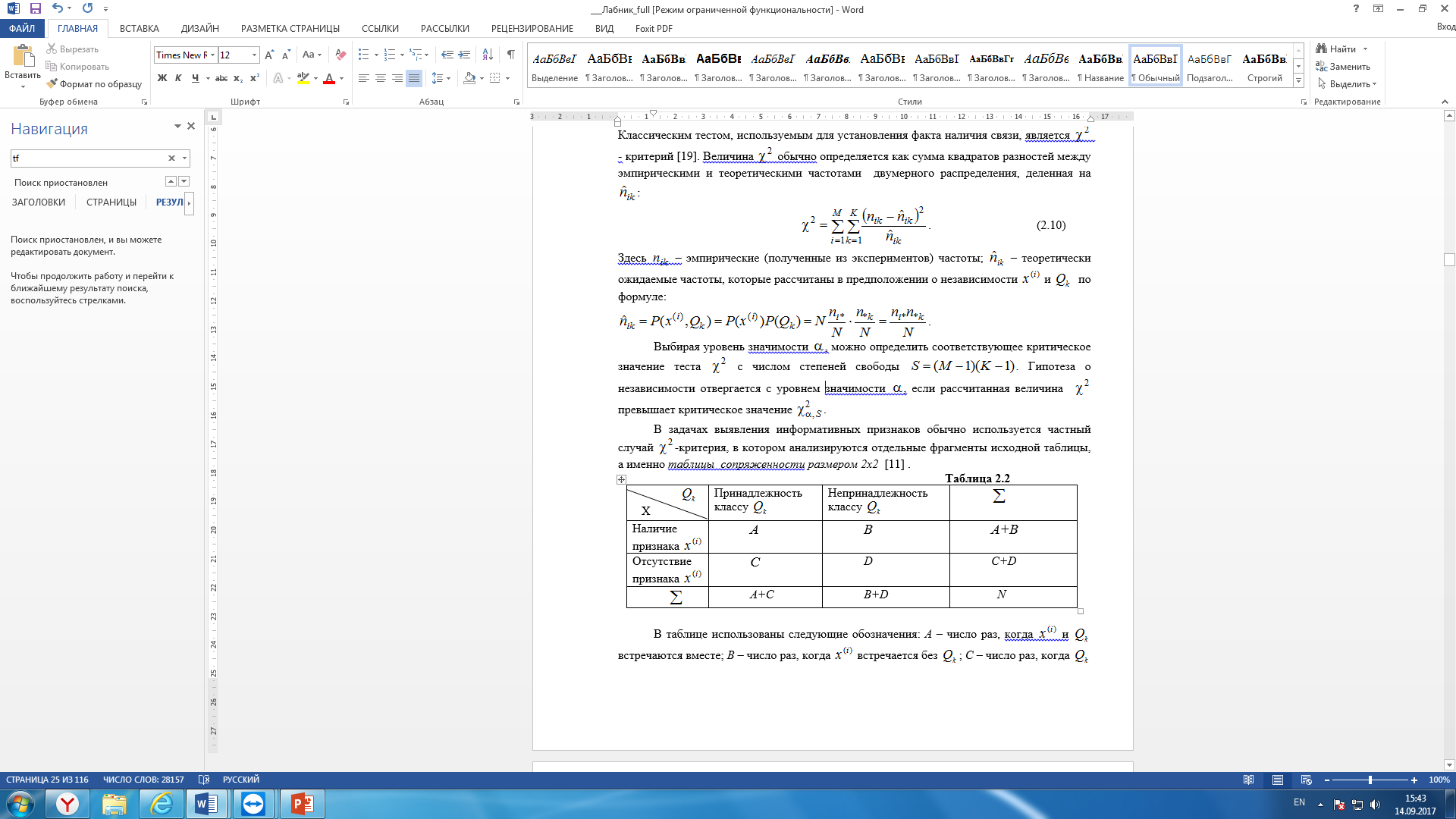 Недостатки       - критерия:
Вычислительная сложность
Невысокая точность для редких терминов
НИУ "МЭИ", Каф. УИТ, 2018-2021
16
Критерий взаимной информации (Mutual information)
Взаимная информация, как среднее количество информации, содержащееся в X относительно Q:
, где
соответственно энтропия и условная энтропия.
=
НИУ "МЭИ", Каф. УИТ, 2018-2021
17
Критерий взаимной информации (Mutual information) (2)
Данный критерий, в отличие от Хи-квадрат, большие веса дает редким признакам
НИУ "МЭИ", Каф. УИТ, 2018-2021
18
Векторное представление слова
или word embedding – как из слова получить вектор?
Взять вектор размерностью = длине словаря, каждое слово в словаре – вектор, состоящий из 0 и одной 1 на соответствующей позиции (one-hot encoding, OHE)
‘стол’ = [0,0,0,0,0,1,0,0,0,0,0,0,0,0,0]
‘стул’ = [0,0,0,0,0,0,0,0,0,0,0,0,1,0,0]  - не обладает свойством семантической близости
По сути – получили обычный «мешок слов»
Хорошо бы, чтобы близкие друг к другу с семантической точки зрения слова имели бы близкие вектора.
Нужен вектор в «пространстве смыслов».
НИУ "МЭИ", Каф. УИТ, 2018-2021
19
Word2Vec
Word2vec — программный инструмент анализа семантики естественных языков, представляющий собой технологию, которая основана на дистрибутивной семантике и векторном представлении слов. Этот инструмент был разработан группой исследователей Google в 2013 году. Работу над проектом возглавил Томаш Миколов
Tomas Mikolov, Kai Chen, Greg Corrado, and Jeffrey Dean. Efficient Estimation of Word Representations in Vector Space // In Proceedings of Workshop at ICLR, 2013

Работа этой технологии осуществляется следующим образом: word2vec принимает большой текстовый корпус в качестве входных данных и сопоставляет каждому слову вектор, выдавая координаты слов на выходе. Сначала он создает словарь, «обучаясь» на входных текстовых данных, а затем вычисляет векторное представление слов. Векторное представление основывается на контекстной близости: слова, встречающиеся в тексте рядом с другими словами (а следовательно, имеющие схожий смысл), в векторном представлении будут иметь близкие координаты векторов-слов.
Более формально задача стоит так: максимизация косинусной близости между векторами слов (скалярное произведение векторов), которые появляются рядом друг с другом, и минимизация косинусной близости между векторами слов, которые не появляются друг рядом с другом. Рядом друг с другом в данном случае значит в близких контекстах.

Контекст - в широком смысле – среда, в которой существует объект.
НИУ "МЭИ", Каф. УИТ, 2018-2021
20
Word2Vec – как работает?
Дерево Хаффмана
Читается корпус, и рассчитывается встречаемость каждого слова в корпусе (т.е. количество раз, когда слово встретилось в корпусе — и так для каждого слова)
Массив слов сортируется по частоте (слова сохраняются в хэш-таблице), и удаляются редкие слова
Строится дерево Хаффмана. Дерево Хаффмана (Huffman Binary Tree) часто применяется для кодирования словаря — это значительно снижает вычислительную и временную сложность алгоритма.
Из корпуса читается т.н. субпредложение (sub-sentence) и проводится субсэмплирование наиболее частотных слов (sub-sampling). Субпредложение — это некий базовый элемент корпуса, обычно — просто предложение, но это может быть и абзац, например, или даже целая статья. Субсэмплирование — это процесс изъятия наиболее частотных слов из анализа, что ускоряет процесс обучения алгоритма и способствует значительному увеличению качества получающейся модели.
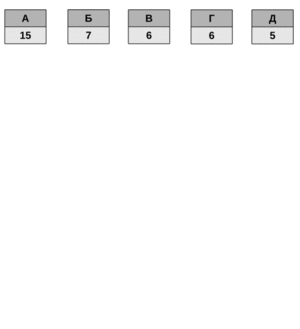 НИУ "МЭИ", Каф. УИТ, 2018-2021
21
Word2Vec – как работает?
По субпредложению проходим окном (размер окна задается алгоритму в качестве параметра). В данном случае под окном подразумевается максимальная дистанция между текущим и предсказываемым словом в предложении. То есть, если окно равно трем, то для предложения «The quick brown fox jumps over the lazy dog» анализ будет проходит внутри блока в три слова — для «The quick brown», «quick brown fox», «brown fox jumps» и т.д. Окно по умолчанию равно пяти, рекомендуемым значением является десять.

Применяется нейросеть прямого распространения (Feedforward Neural Network) для получения векторных представлений слов.
НИУ "МЭИ", Каф. УИТ, 2018-2021
22
Word2Vec (2)
Существует две архитектуры нейросети - CBOW (Continuous Bag Of Words) и Skip-gram, которые описывают, как именно нейросеть «учится» на данных и «запоминает» представления слов. Принципы у обоих архитектур разные. Принцип работы CBOW — предсказывание слова при данном контексте, а Skip-gram наоборот — предсказывается контекст при данном слове.
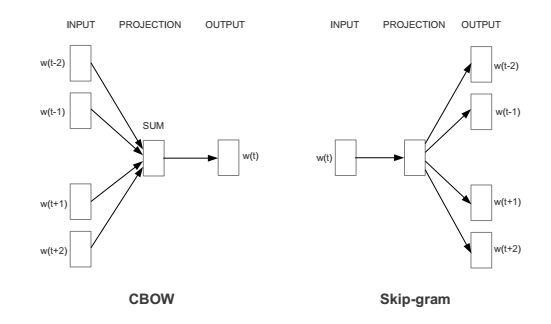 НИУ "МЭИ", Каф. УИТ, 2018-2021
23
Skip-gram
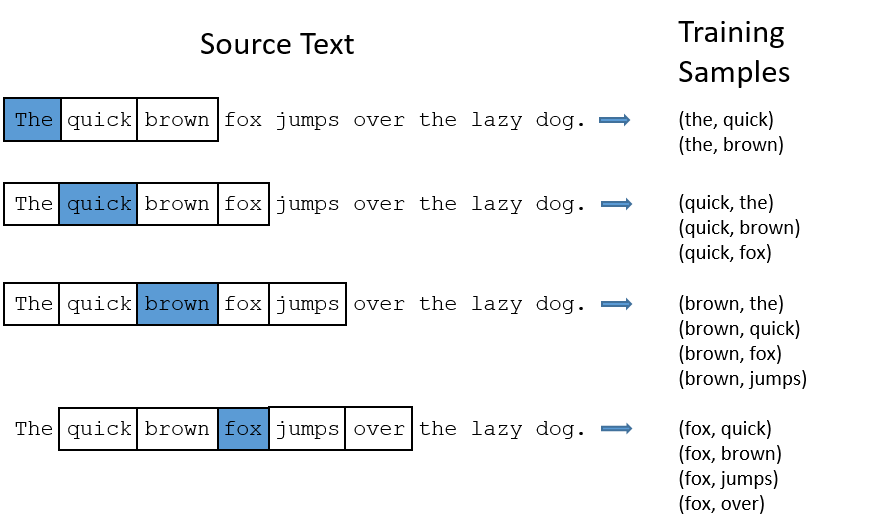 Мы обучим нейронную сеть следующим действиям. Возьмем определенное слово в середине предложения (вводное слово, input word). Настроенная сеть должна выдать для каждого слова в нашем словаре вероятности того, что оно будет находиться «рядом» с вводным. 

Полученная вероятность показывает то, насколько вероятно каждое слово из словаря будет находится в пределах размера окна с вводным словом. 

Например, если вы задали обученной сети входное слово “моторное", то для таких слов, как “масло” и “двигатель”, полученная вероятность будет намного выше, чем для несвязанных слов, например, “яблоко” и “стул”.

Обучать сеть мы будем, подавая пары слов из обучающей выборки. 
В приведенном примере показаны некоторые примеры таких обучающих пар. Слово, выделенной синим является вводных словом, размер окна = 2
НИУ "МЭИ", Каф. УИТ, 2018-2021
24
Negative sampling
НИУ "МЭИ", Каф. УИТ, 2018-2021
25
Примеры использования библиотеки gensim
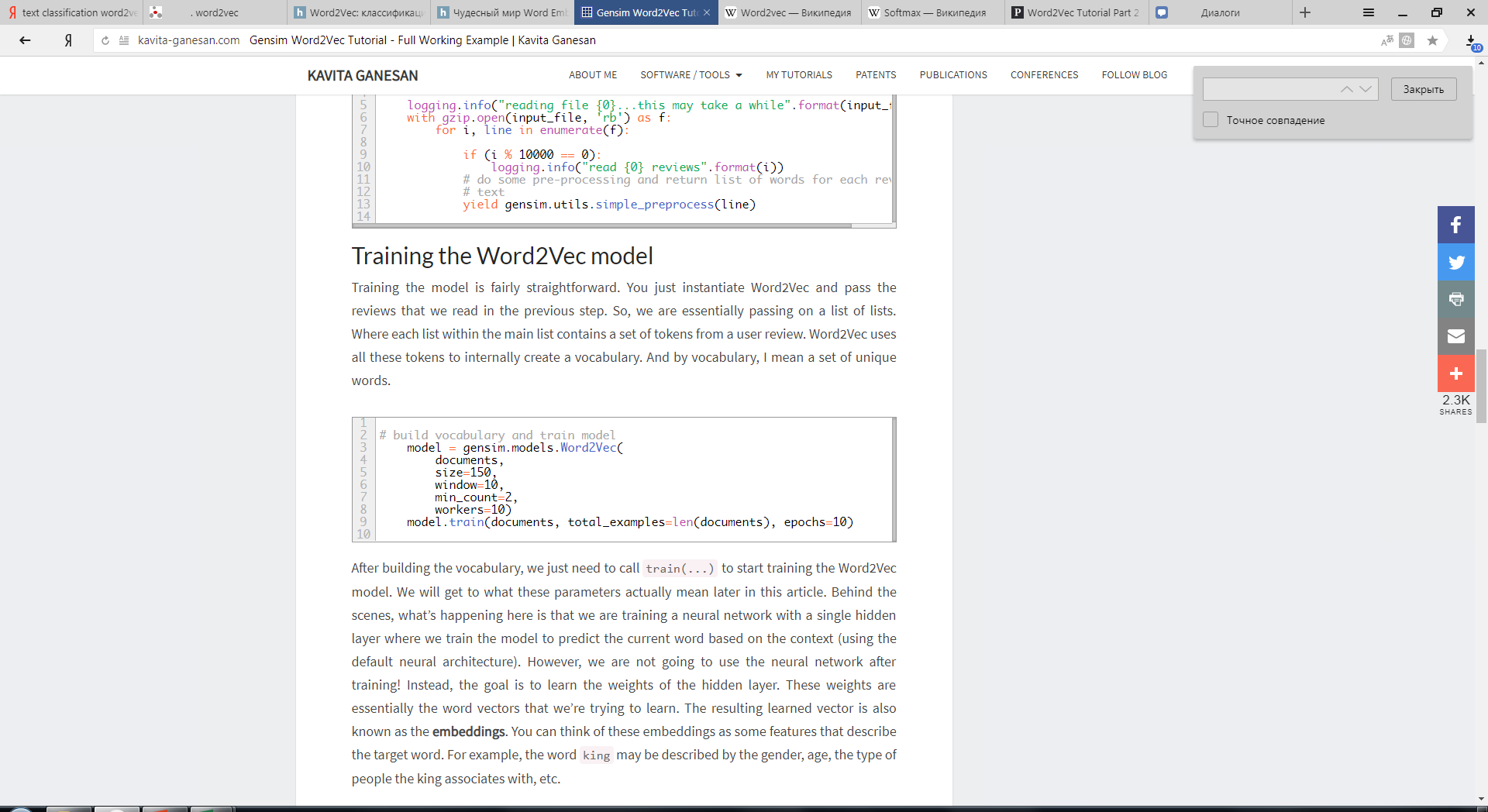 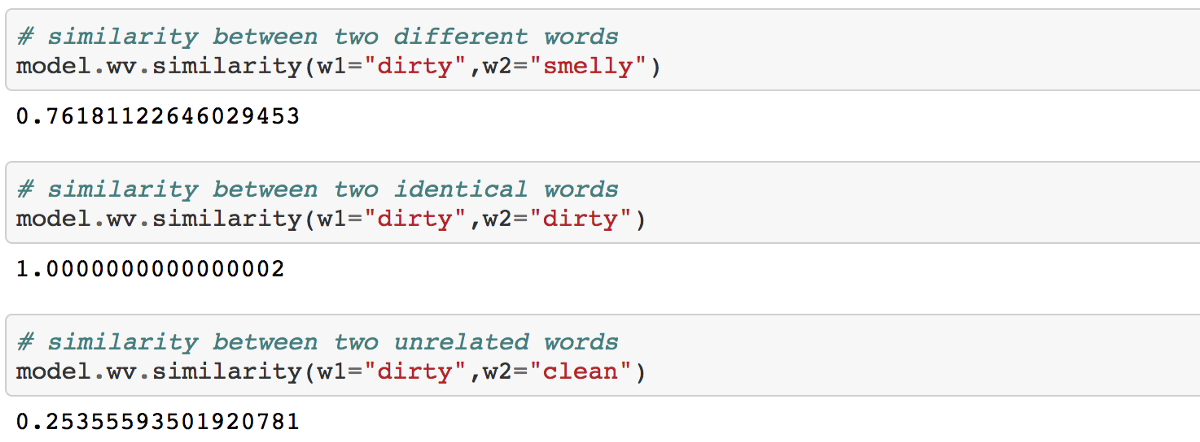 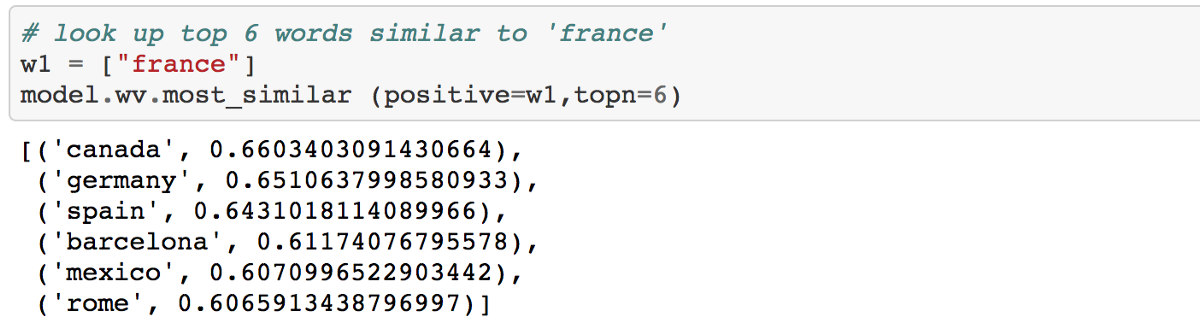 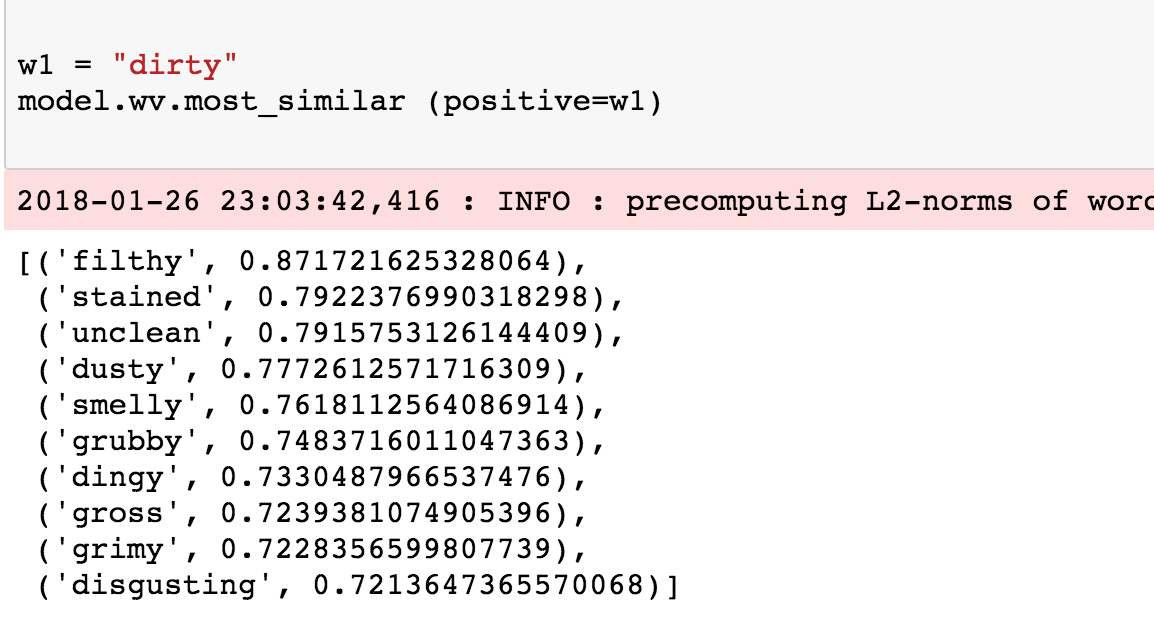 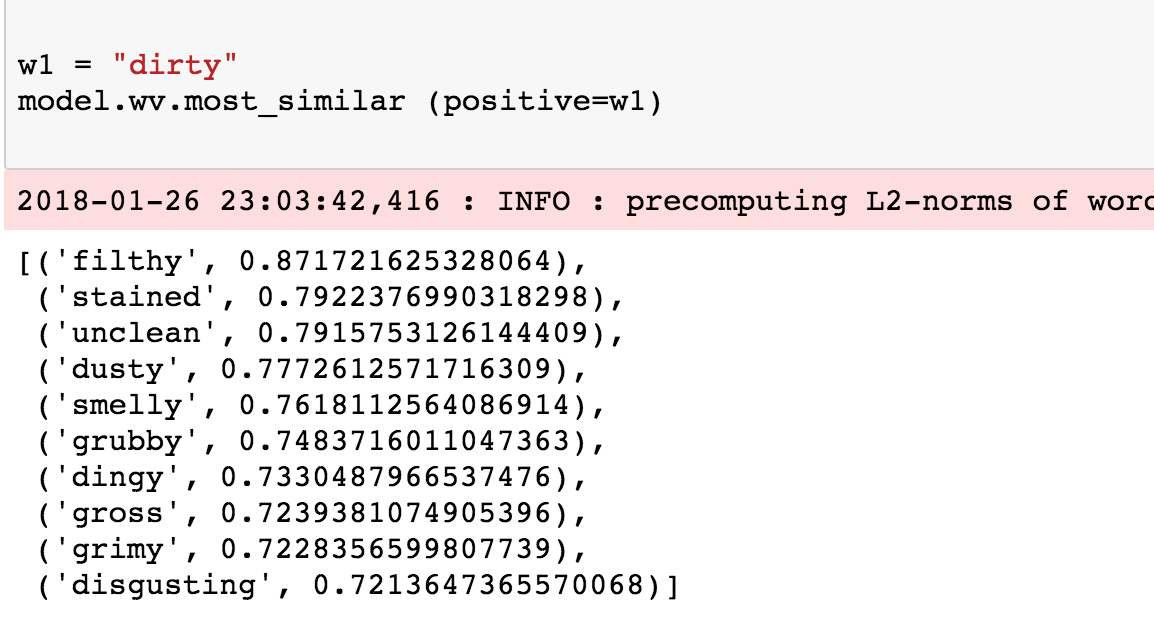 НИУ "МЭИ", Каф. УИТ, 2018-2021
26